X CURSO DE ACTUALIZACIÓN EN PATOLOGÍA AUTOINMUNE DE LA AADEA
SÍNDROMES AUTOINFLAMATORIOS SISTÉMICOS
30 de Noviembre y 1 de Diciembre de 2018
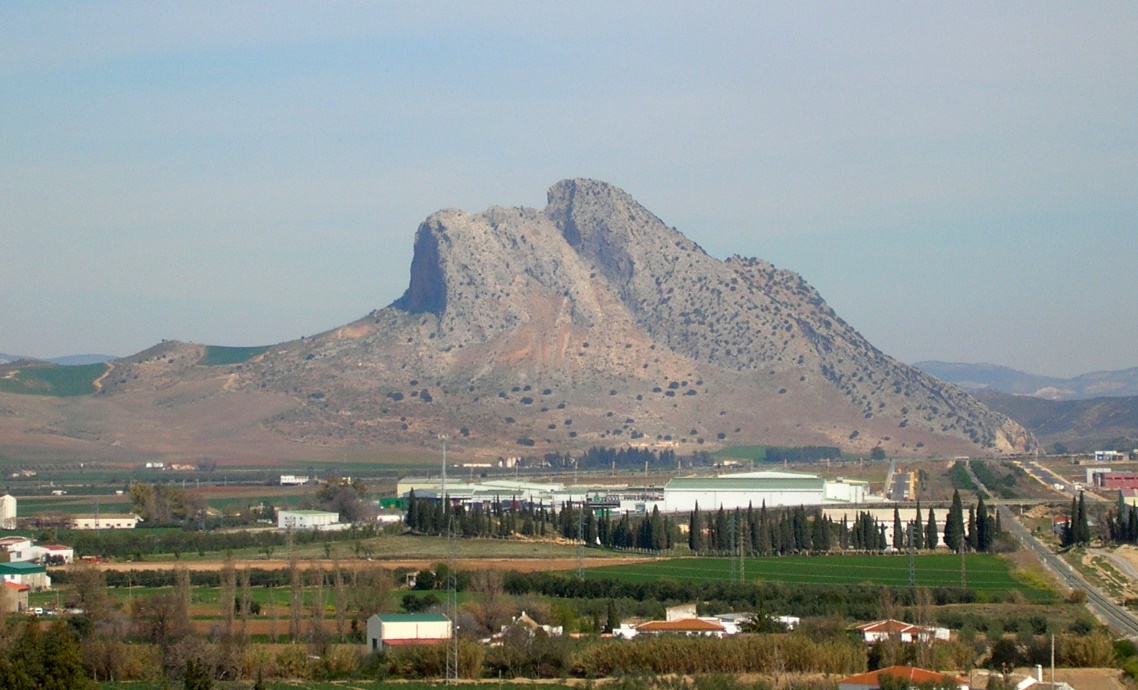 Carmen Vázquez Moreno. MIR 3 M.Interna. Hospital de Antequera
María del Mar Ayala Gutiérrez. Hospital Regional Universitario Málaga.
CASO CLÍNICO:
ANTECEDENTES PERSONALES  

- ♀ 64 años 
NAMC 

- Ca de mama der. en 2005, tratado mediante cirugía, RT, QT  sin datos de recidiva actualmente 
- Tratamiento médico actual: tamoxifeno
ENFERMEDAD ACTUAL
  
(2012), Cuadro de 3 semanas de evolución, consistente en: 

Poliartritis de pequeñas y grandes articulares, 

Fiebre de alto grado sin predominio horario, que cede de forma espontáneo o con antitérmicos

Rash urticariforme no pruriginoso en tronco, coincidiendo con los picos febriles

Deterioro del estado general
CASO CLÍNICO:
EXPLORACIÓN FÍSICA:   

Hemodinámicamente estable, fiebre de 39ºC. SatO2 basal 97%.
Aceptable estado general, consciente, orientada, colaboradora, bien hidratada y perfundida. Normocoloreada. Eupneica en reposo.

Cabeza y Cuello: No se palpa bocio. Pequeñas adenopatías <1cm en cadena laterocervical bilateral, sin signos de malignidad. Orofaringe eritematosa sin exudados.

Tórax: Exantema maculopapular en tronco y ambos MMSS, no descamativo, que desaparece a la vitreopresión.

ACP: tonos taquicárdicos rítmicos, sin soplos. MVC.

Abdomen: blando, depresible, no doloroso, sin masas ni megalias. Ruidos hidroaéreos presentes sin signos de irritación peritoneal. 

EEII: sin edemas ni signos de TVP
Enfermedad de still del adulto
ETIOLOGÍA
Manifestaciones similares a cuadros infecciosos
Variabilidad estacional en las formas juveniles
Virus y bacterias implicados
Agentes infecciosos
Neoplasias
Agentes ambientales




Pacientes genéticamente 
      predispuestos


            
          
            Activación sistema inmune innato (Toll-like receptors)
             



                                 
                    Sobreproducción de citoquinas inflamatorias
                        (IL-1, IL-6, IL-18, IFN-γ, and TNF-α)
(+) HLA B17, B18, Bw35, DR2, DR4, DR5, DQ1,DRB1*12 y DRB1*15
(-)  HLA-DR1 y HLA DRQ1*04
Pocos casos familiares/gemelos
Castañeda. Best Practice & Research Clinical Rheumatology 30 (2016) 222-238
MANIFESTACIONES CLÍNICAS
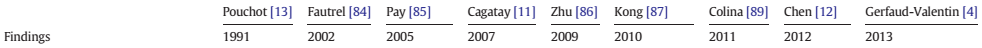 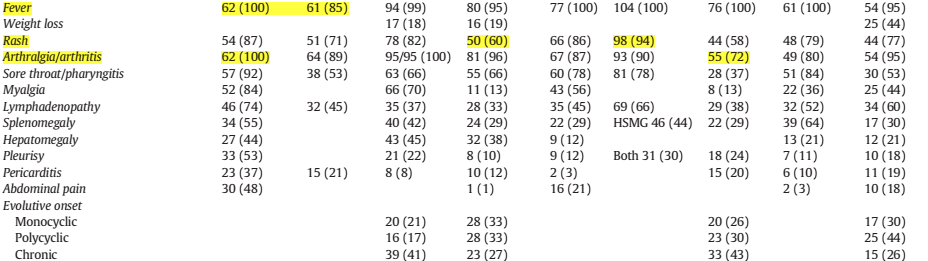 Gerfaud-Valentin. Autoimmunity Reviews 13 (2014) 708–722
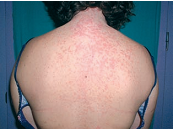 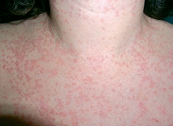 Serra-Gillén et al. Med Cutan Iber Lat Am 2008;36(2):76-79
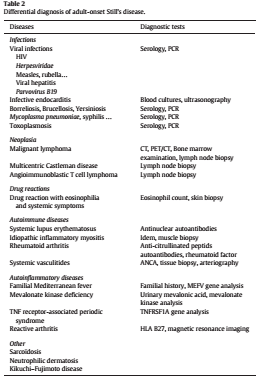 DIAGNÓSTICO:
CLÍNICA COMPATIBLE
EXCLUSIÓN OTROS PROCESOS
CRITERIOS DIAGNÓSITICOS
Gerfaud-Valentin. Autoimmunity Reviews 13 (2014) 708–722
DIAGNÓSTICO: CRITERIOS DE CLASIFICACIÓN
Criterios de clasificación Yamaguchi
≥ 5 Criterios (2 de ellos mayores)


Sensibilidad 78.57%; especificidad 87.14% (Jiang. J Rheumatol 2011;38:741–6 )
Yamaguchi. J Rheumatol 1992;19:424–30
TRATAMIENTO: OBJETIVOS DEL TRATAMIENTO
Controlar signos y síntomas  inflamatorios (fiebre, rash, artralgias/artritis …)
     Controlar los datos inflamatorios de laboratorio (PCR y VSG) 

Prevenir daño orgánico articular  y otras complicaciones mayores

Disminuir el riesgo de efectos adversos del tratamiento, incluyente el uso de corticoides de forma crónica.
TRATAMIENTO: ¿QUÉ FÁRMACO ELEGIR?
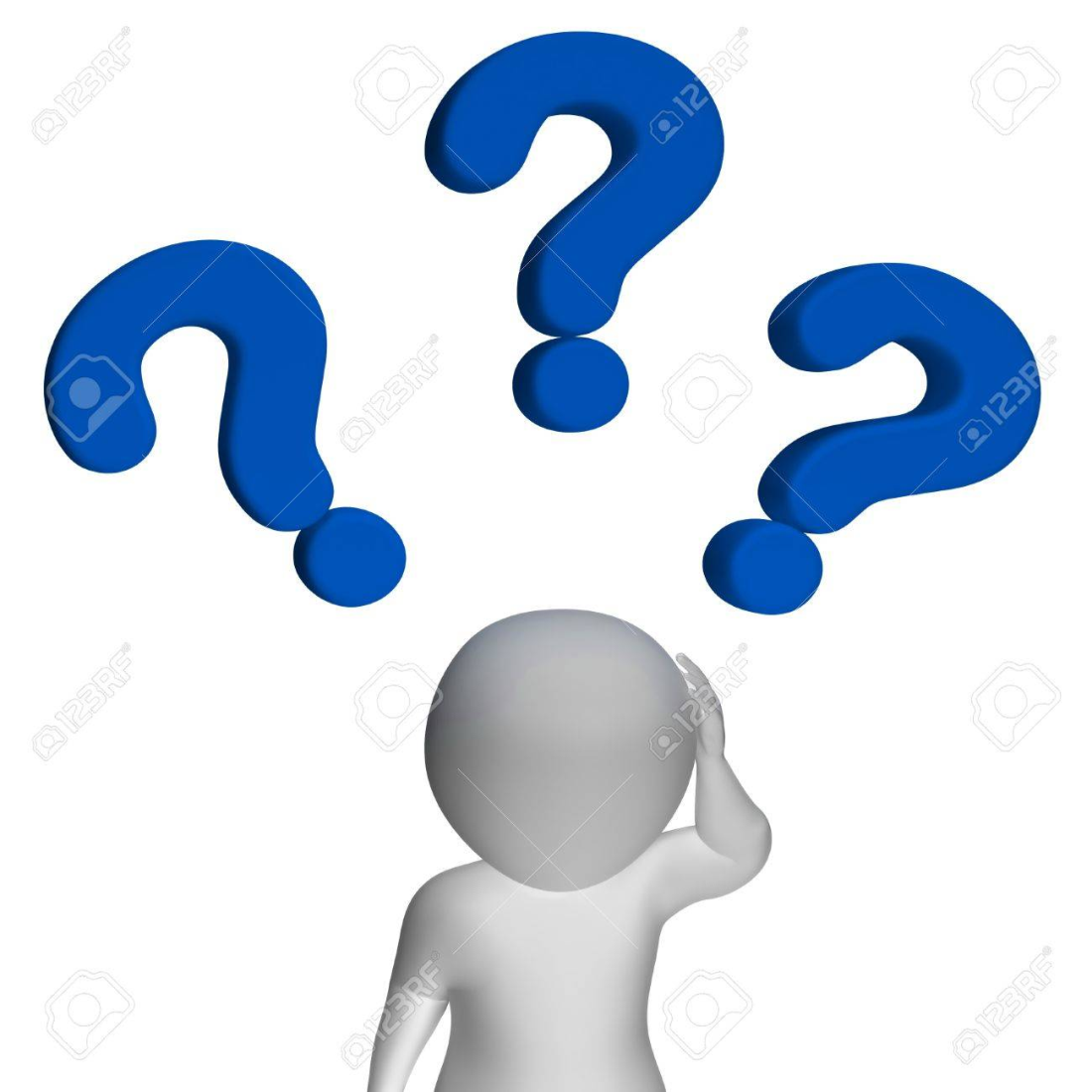 TRATAMIENTO: ¿QUÉ FÁRMACO ELEGIR?
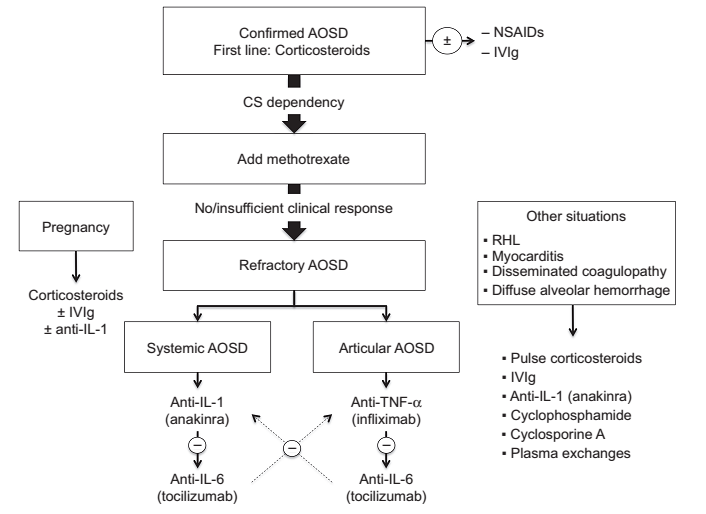 Jamilloux. Ther Clin Risk Manag. 2014;11:33-43
TRATAMIENTO 

*Prednisona 1mg/kg + calcio-vit D + bifosfonatos

*Tocilizumab 8mg/kg/iv/4 semanas. (noviembre/2012)

	Buen respuesta clínica y analítica
Pero …
Mayo/2013  dolor abdominal en FII, acompañado de diarrea de 3-4 deposiciones diarias, pastosas, y fiebre de hasta 37.5ºC.  
EF: sensación de masa en FII, dolorosa a la palpación, sin claros datos de irritación peritoneal. 
ECO y TAC: diverticulitis aguda no complicada


Tratamiento conservador de diverticulitis
Suspensión tocilizumab
Se mantienen coriticodes a dosis bajas
Buena evolución diverticulitis
Pero … 

1 mes tras el alta: 

Reaparición fiebre  y artritis  se reanuda nuevamente tocilizumab, con buena respuesta que permite la suspensión completa de corticoides, manteniendo tocilizumab
Septiembre/2014

Elevación progresiva de transaminasas (GOT 421, GPT 406, GGT 223, FA 128)
Sin síntomas sistémicos

	¿Toxicidad tocilizumab? 
	¿Proceso infeccioso intercurrente? 
	¿Hepatitis autoinmune?
	¿Reactivación de la enfermedad? 
	… 

Suspensión tratamiento
Serologias virales, autoinmunidad hepática 
Finalmente biopsia hepática:  de inflamación crónica lobulillar y portal, con actividad de interfase y asilados hepatocitos necróticos, sin fibrosis.
Posteriormente….

-Las transaminasas se mantuvieron elevadas después de suspender tocilizumab.
-Serologías virales fueron negativas.
-Autoinmunidad hepática resultó negativa.
-La paciente permanecía estable sin otra sintomatología sistémica.

…..El hecho de que persista la hipertransaminasemia tras la suspensión de tocilizumab y los hallazgos histológicos con datos inflamatorios, hace pensar en patología autoinmune.
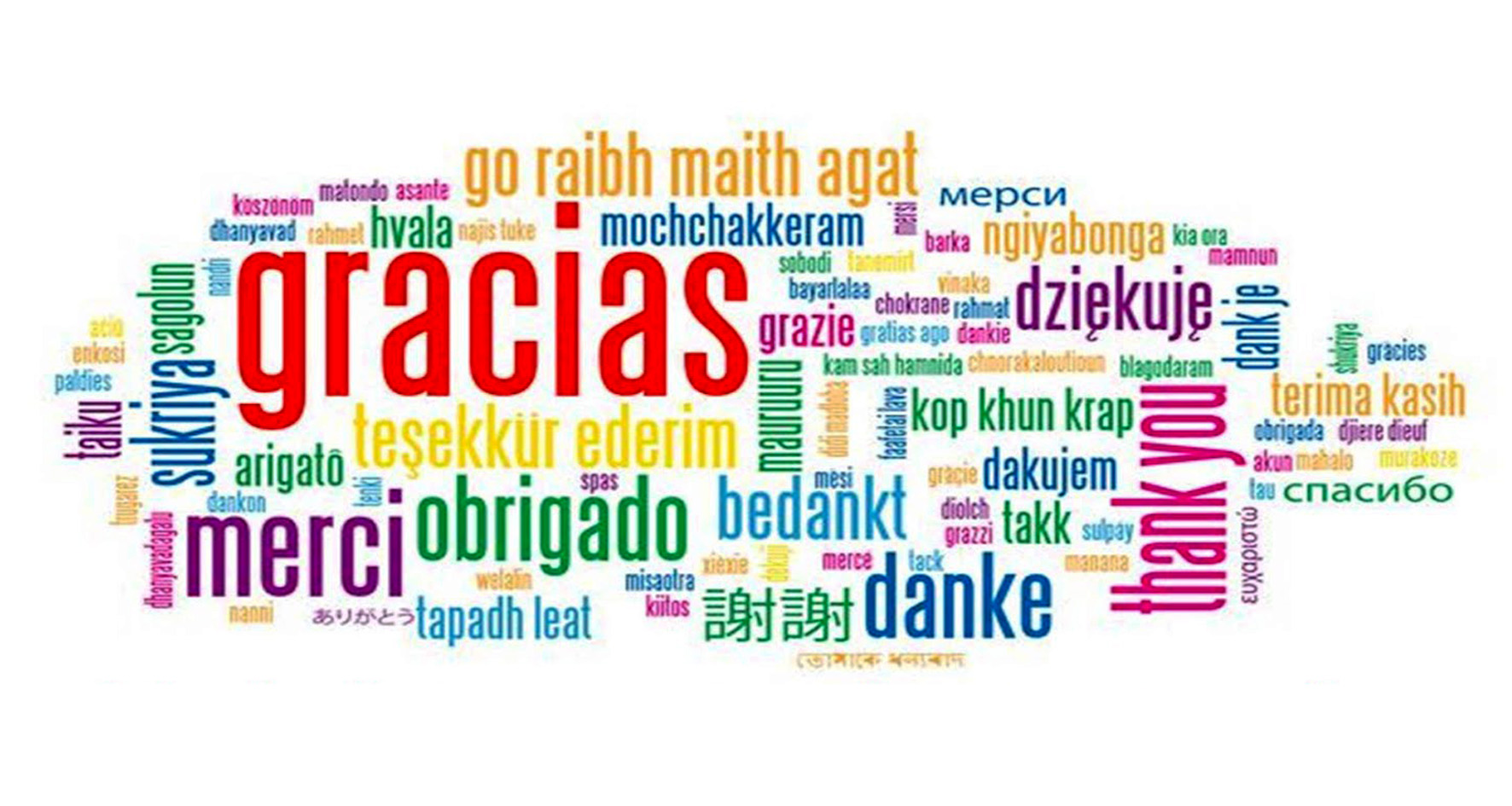